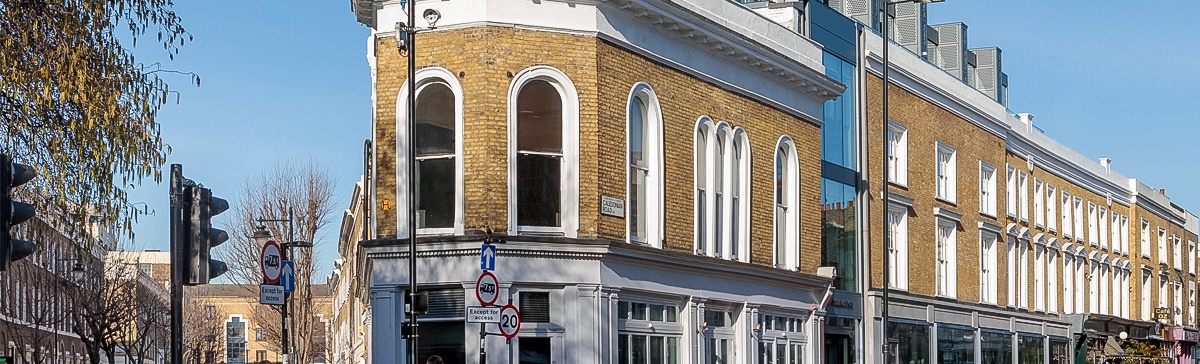 I.O.P. Visits to I.T.E. Centres                                                           Thursday 25th April 2024
David Farley

david.farley@iop.org
[Speaker Notes: Please put at the beginning]
2023 / 24 Team
Liz Nourshargh         
Sue Woolhouse
Eleanor Wylie
Niloufar Wijetunge
Ruth Wiltsher
Neal Gupta
David Farley        (david.farley@iop.org)
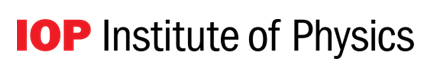 [Speaker Notes: Outline of the presentation – there’s at least one slide for each point]
2023 / 24 Statistics
42 centre visits    	(Mostly face to face)
249 Physics trainees
888 trainees in total
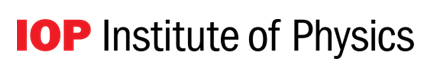 [Speaker Notes: Outline of the presentation – there’s at least one slide for each point]
What do we do?
IOP Strategy
Our aims, priorities, actions….   Not least of which.. EDI and our Limit Less campaign 
Our resources
We have endless free resources that are much more than worksheet banks.
IOPSpark, Top Tips, Classroom Physics, Domains videos, Stories from Physics. 
Our Partners
Ogden Trust,  Physics Partners, Isaac Physics, Stem Learning
Physics
Sharing our enthusiasm in whatever way helps you
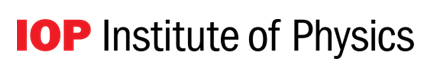 [Speaker Notes: Outline of the presentation – there’s at least one slide for each point]
2024 / 25 Programme
Same team as last year (mostly)
At least as many visits as last year
Similar offer…  unless you want something different…   Suggestions please
We will contact you during the summer term and / or early autumn
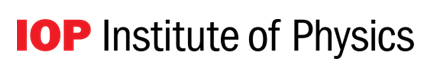 [Speaker Notes: Outline of the presentation – there’s at least one slide for each point]
Why do we do it?
Support for teachers leading to better retention rates.
Changing the image of physics, so more people choose physics, (good for country and individuals).

It’s great working with trainees.  
	They are the next generation of teachers. 
	They have the enthusiasm 
	They are the ones who can change things
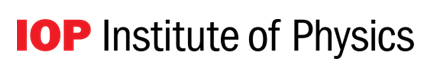 [Speaker Notes: Outline of the presentation – there’s at least one slide for each point]
Thank you
david.farley@iop.org